Εισαγωγή στην Πληροφορική 
και στην διαχείριση 
μεγάλου όγκου δεδομένων

Γρηγόριος Αμούτζιας
Επικ. Καθηγητής Βιοπληροφορικής στη Γενωμική
Τμήμα Βιοχημείας & Βιοτεχνολογίας,
Πανεπιστήμιο Θεσσαλίας
2η εργαστηριακή άσκηση
Εντολές του Linux
Θ
Δικαιώματα αρχείων και καταλόγων
Ένα αρχείο μπορούμε να το
Διαβάσουμε (read)
Τροποποιήσουμε (write)
Εκτελέσουμε αν είναι πρόγραμμα (execute)

Ένα αρχείο μπορεί να είναι προσβάσιμο μόνο για μια από τις παραπάνω τρεις ενέργειες (διάβασμα, τροποποίηση, εκτέλεση), ή για οποιoδήποτε συνδυασμό τους.

Στο Linux, υπάρχει ο χρήστης (user), η ομάδα (group), οι υπόλοιποι (others).
Ένα αρχείο μπορεί να είναι προσβάσιμο για συγκεκριμένες ενέργειες από τον χρήστη και προσβάσιμο για συγκεκριμένες ενέργειες από την ομάδα ή από τους υπόλοιπους. Με αυτό τον τρόπο ελέγχουμε τα δικαιώματα που έχει ο καθένας στο συγκεκριμένο αρχείο.

Με την εντολή ls –l μπορούμε να δούμε τι δικαιώματα έχει ο καθένας πάνω στα αρχεία ενός καταλόγου.
Πρώτα φαίνονται τα δικαιώματα του χρήστη, μετά της ομάδας, μετά των υπολοίπων. Τα δικαιώματα για τον καθένα εμφανίζονται με την σειρά read/write/execute, χρησιμοποιώντας τα σύμβολα r w x αντίστοιχα.
Θ
Δικαιώματα αρχείων και καταλόγων
Παρακάτω φαίνονται τα δικαιώματα ενός αρχείου στο οποίο όλοι έχουν πρόσβαση και για ανάγνωση και για τροποποίηση και για εκτέλεση.
rwxrwxrwx

Στο παρακάτω αρχείο μόνο ο χρήστης (user) έχει πρόσβαση για ανάγνωση, τροποποίηση, εκτέλεση, ενώ οι υπόλοιποι (group & others) έχουν πρόσβαση μόνο για ανάγνωση
rwxr--r--

Στο παρακάτω αρχείο μόνο ο χρήστης (user) έχει πρόσβαση για ανάγνωση, εκτέλεση, ενώ οι υπόλοιποι (group & others) δεν έχουν πρόσβαση για τίποτα.
r-x------
Θ
Δικαιώματα αρχείων και καταλόγων - chmod
Με την εντολή chmod μπορούμε να τροποποιήσουμε τα δικαιώματα σε ένα αρχείο.

Στην εντολή chmod:
το read συμβολίζεται με το 4
Το write συμβολίζεται με το 2
To execute συμβολίζεται με το 1.

Ο συνδυασμός read-write συμβολίζεται με το 6 (4+2)
Ο συνδυασμός read-execute συμβολίζεται με το 5 (4+1)
Ο συνδυασμός write-execute συμβολίζεται με το ... ????

Ο συνδυασμός  read-write-execute συμβολίζεται με το 7 (4+2+1)

Άρα 3 νούμερα αρκούν για τα δικαιώματα του χρήστη, του group, των υπολοίπων.
Το νούμερο 777 σημαίνει ότι και οι τρεις (user/group/other) έχουν όλα τα δικαιώματα (read-write-execute )
Α
Δικαιώματα αρχείων και καταλόγων - chmod
Με την εντολή chmod μπορούμε να τροποποιήσουμε τα δικαιώματα σε ένα αρχείο.

Ανοίξτε το terminal και μετακινηθείτε στο Desktop.
Δημιουργείστε ένα αρχείο file1 με την εντολή cat και γράψτε κάποια ονόματα. Τερματίζετε την εντολή cat με το Ctr D.
Στη συνέχεια ελέγξτε τα δικαιώματα του αρχείου με: ls –l
Τι δικαιώματα έχει;
Θέλουμε το αρχείο file1 να είναι προσβάσιμο μόνο για ανάγνωση, μόνο σε εμάς ως χρήστη.
r--------
Οπότε, εκτελούμε: chmod 400 file1
Προσπαθήστε τώρα να γράψετε κάποιο όνομα μέσα στο file1 με την εντολή cat, όπως κάνατε πριν.
Σας το επιτρέπει το σύστημα;

Τώρα αλλάξτε τα δικαιώματα του file1 σε:
rw-------
Ποιό νούμερο χρειάζεστε στο chmod?
Αφού αλλάξατε τα δικαιώματα, μπορείτε να γράψετε κάποιο όνομα μέσα στο file1 με την εντολή cat;
Α
Η εντολή wc –word count
Με την εντολή wc (word count) μπορούμε να μετρήσουμε τον αριθμό των γραμμών ή των λέξεων ή των χαρακτήρων σε ένα αρχείο

Για να μετρήσουμε τις γραμμές, λέξεις, χαρακτήρες του αρχείου file1 ταυτόχρονα εκτελούμε:
wc file1

Για να μετρήσουμε μόνο τις γραμμές του αρχείου file1 εκτελούμε:
wc –l file1

Για να μετρήσουμε μόνο τις λέξεις του αρχείου file1 εκτελούμε:
wc –w file1

Για να μετρήσουμε μόνο τους χαρακτήρες του αρχείου file1 εκτελούμε:
wc –c file1
Θ
Η εντολή sort
Με την εντολή sort μπορούμε να τακτοποιήσουμε τις γραμμές ενός αρχείου αλφαβητικά. Τα ψηφία που βλέπουμε στην οθόνη η εντολή sort δεν τα αντιλαμβάνεται ως νούμερα, αλλά ως χαρακτήρες. Αυτό έχει επιπτώσεις στην συμπεριφορά του sort!
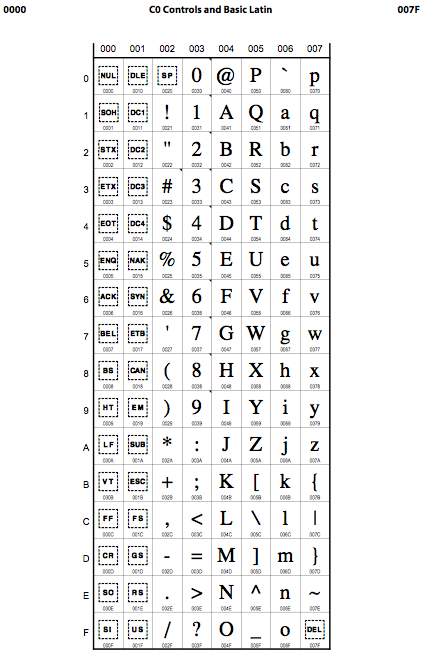 Unicode standard 7.0
Κωδοποίηση ειδικών χαρακτήρων, γραμμάτων, 
αριθμών, συμβόλων (π.χ. Μαθηματικών).

Το Unicode 7 κωδικοποιεί συνολικά 112956 διαφορετικούς χαρακτήρες.

http://www.unicode.org/charts/


http://www.unicode.org/charts/PDF/U0000.pdf


Η αρίθμηση εμφανίζεται στο 16δικό σύστημα.

0000 - 001F: C0 controls.
0020 - 002F: ASCII χαρακτήρες για σύμβολα και τονισμό.
0030 – 0039: ASCII ψηφία.
Κτλ.

Π.χ. Το αγγλικό γράμμα Α συμβολίζεται με:
U+0041
Α
Η εντολή sort
Δημιουργήστε με το cat ένα αρχείο με όνομα file_unsorted που να περιέχει τις παρακάτω γραμμές:
11 eleni
1 maria
4 giorgos
2 giannis
3 anna
1 maria

Στη συνέχεια κάνετε sort τον file_unsorted εκτελώντας:
sort file_unsorted
Τι παρατηρείτε;
Μετά δείτε με την εντολή more αν πράγματι άλλαξε το περιεχόμενο του file_unsorted. Τι συνέβη;
Α
Η εντολή sort
Μετά δείτε με την εντολή more αν πράγματι άλλαξε το περιεχόμενο του file_unsorted. Τι συνέβη?

Η εντολή sort δούλεψε και μας έδειξε στο terminal τα αποτελέσματά της πάνω στο αρχείο file_unsorted, χωρίς όμως να το πειράξει.
Αν θέλουμε να σωθούν τα αποτελέσματα του sort πάνω στον file_unsorted πρέπει να τα κατευθύνουμε σε ένα νέο αρχείο με κάποιο όνομα, π.χ. file_sorted.
Τώρα εκτελέστε:
sort file_unsorted > file_sorted

Δείτε τώρα με την εντολή more τα περιεχόμενα του file_unsorted & μετά τα περιεχόμενα του file_sorted.
Α
Η εντολή sort -n
Για να αντιληφθεί η εντολή sort τα ψηφία ως νούμερα πρέπει να χρησιμοποιήσουμε την παράμετρο -n
Τώρα εκτελέστε:
sort –n file_unsorted > file_sorted

Δείτε τώρα με την εντολή more τα περιεχόμενα του file_unsorted & μετά τα περιεχόμενα του file_sorted.
Α
Η εντολή uniq
Με την εντολή uniq εμφανίζουμε τις μοναδικές γραμμές μέσα σε ένα αρχείο. Πρέπει όμως να έχει προηγηθεί sort του αρχείου.

Στο αρχείο file_unsorted είχαμε 6 γραμμές, με μία επανάληψη (το: 1 maria) στις γραμμές 2 & 6.

Εκτελέστε: uniq file_unsorted
Εμφανίζεται η επαναλαμβανόμενη γραμμή?

Εκτελέστε: uniq file_sorted
Εμφανίζεται τώρα η επαναλαμβανόμενη γραμμή?

Εκτελέστε: uniq –c file_sorted
Tι παρατηρείτε τώρα;
Αν θέλουμε να σώσουμε τα αποτελέσματα του uniq, πρέπει να τα κατευθύνουμε σε κάποιο φάκελο.
Εκτελέστε: uniq file_sorted > file_uniq
Α
Η χρήση των pipes |
Στο προηγούμενο παράδειγμα θέλαμε να εμφανίζονται μόνο οι μοναδικές γραμμές που υπήρχαν στο αρχείο file_unsorted.

Αυτό έγινε με δύο εντολές. 
Πρώτα κάναμε sort στο αρχείο file_unsorted και σώσαμε τα αποτελέσματα σε ένα άλλο αρχείο file_sorted.
Μετά χρησιμοποιήσαμε ως input το file_sorted στην εντολή uniq και τα αποτελέσματα σώθηκαν στο αρχείο file_uniq.
Δηλαδή, εκτελέσαμε τις παρακάτω δύο εντολές διαδοχικά:
sort file_unsorted > file_sorted
uniq file_sorted > file_uniq 

Με την χρήση των pipes (|) μπορούμε να καναλιζάρουμε τα αποτελέσματα (output) μιας εντολής ως input σε μια άλλη εντολή. Έτσι, αντί για τις παραπάνω 2 εντολές και την δημιουργία του ενδιάμεσου αρχείου file_sorted μπορούμε να κάνουμε το ίδιο με μια την παρακάτω εντολή.
Εκτελέστε: sort file_unsorted | uniq > file_uniq
vi editor
Θ
vi editor
Για να γράψουμε κάτι μέσα στο αρχείο ή να τροποποιήσουμε το κείμενο, πρέπει να βρισκόμαστε στο INSERT MODE. Σε αυτό το MODE, ότι πληκτρολογήσουμε γίνεται κείμενο μέσα στο αρχείο.

Για να τροποποιήσουμε κάτι στο κείμενο ή να κινηθούμε σε κάποια γραμμή, πρέπει να βρισκόμαστε στο COMMAND MODE. Σε αυτό το MODE, το κάθε πλήκτρο που πατάμε είναι και μια εντολή.

Για να σώσουμε ή όχι το κείμενο, πρέπει να βρισκόμαστε στο LAST LINE MODE.

Μετακινούμαστε από το ένα MODE στο άλλο μέσω του 
ENTER, 
ESC,
SHIFT :
A, a, I, I, O, o
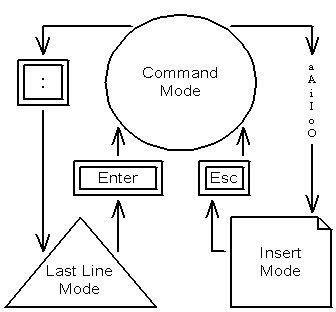 Α
vi editorΆσκηση 1: Δημιουργία ενός νέου αρχείου
Από το τερματικό, που βρίσκομαι στο directory Desktop, δημιουργώ το αρχείο test1
Εκτελώ: vi test1 (και πατώ ENTER)
Στο terminal πλεόν βλέπω ένα άδειο αρχείο.

Αυτή τη στιγμή βρίσκομαι μέσα στο test1, στο COMMAND MODE.
Μπαίνω στο INSERT MODE πατώντας το πλήκτρο i.
Τώρα μπορώ να γράψω ότι θέλω. Πάω σε καινούργια σειρά με το ENTER. Γράφω πάλι κάτι.
Τώρα θέλω να σώσω αυτό που έγραψα στο αρχείο test1 και να τερματίσω το vi. Για να γίνει αυτό πρέπει πρώτα να φύγω από το INSERT MODE και να πάω COMMAND MODE. Άρα πατάω το πλήκτρο ESCAPE. Στη συνέχεια πατάω τα δύο πλήκτρα SHIFT & : ταυτόχρονα, οπότε από το COMMAND MODE πλέον βρίσκομαι στο LAST LINE MODE. Τώρα πληκτρολογώ wq (που σημαίνει write quit) και πατάω ENTER.
Τώρα έχει τερματιστεί το vi και πλέον βρίσκομαι πάλι πίσω στο terminal. Ότι πληκτρολογήσω, το linux το καταλαβαίνει ως εντολή.
Α
vi editorΆσκηση 2: Διαγραφή δεδομένων ενός αρχείου μέσω του INSERT MODE
Ανοίγω πάλι το προηγούμενο αρχείο (test1) με το vi editor.
vi test1
Θέλω να σβήσω ότι δεδομένα έχει το test1.
Μπορώ να σβήσω τα προηγούμενα δεδομένα είτε μέσα από το COMMAND MODE είτε μέσα από το INSERT MODE.

Αν μπω στο INSERT MODE (πατώντας μια φορά i ενώ είμαι στο COMMAND MODE) σβήνω τα δεδομένα με το DELETE. Πάω τον  κέρσορα στο τέλος της τελευταίας γραμμής (με τα βελάκια στο πληκτρολόγιο) και αρχίζω να σβήνω. Εκτελέστε το.

Όταν σβήσετε όλα τα δεδομένα, τερματίστε το vi χωρίς όμως να έχετε αποθηκεύσει τις αλλαγές που κάνατε, γιατί θα τις επαναλάβετε στη συνέχεια μέσα από το COMMAND MODE. Για να τερματιστεί το vi χωρίς να έχουν αποθηκευθεί οι αλλαγές, πρέπει να πάτε στο LAST LINE MODE. Για να γίνει αυτό πρέπει πρώτα να βρίσκομαι στο COMMAND MODE. Άρα πατάω το πλήκτρο ESCAPE. Στη συνέχεια πατάω τα δύο πλήκτρα SHIFT & : ταυτόχρονα, οπότε πλέον βρίσκομαι στο LAST LINE MODE και τώρα  πληκτρολογώ q!, που σημαίνει quit without saving.
Α
vi editorΆσκηση 2: Διαγραφή δεδομένων ενός αρχείου μέσω του COMMAND MODE
Θέλω πάλι να τροποιήσω το προηγούμενο αρχείο και να διαγράψω γραμμές, όχι όμως μέσω του INSERT MODE, αλλά μέσω του COMMAND MODE
Ανοίξτε πάλι το test1 με το vi. Βρίσκεστε στο COMMAND MODE.
Πάτε τον κέρσορα (με τα βέλη του πληκτρολόγιου) σε κάποια γραμμή και πληκτρολογείτε dd
Μόλις σβήσατε μια γραμμή.
Αν θέλετε να σβήσετε Χ γραμμές από εκεί που βρίσκεται ο κέρσορας, πληκτρολογείτε πρώτα τον αριθμό X και αμέσως μετά πατάτε dd.
Αν θέλετε να ακυρώσετε την προηγούμενη εντολή που δώσατε, πληκτρολογείτε u (είναι το undo).
Αν θέλετε να ακυρώσετε και την πιο προηγούμενη εντολή που δώσατε, ξανά πληκτρολογείτε u.
Τερματίστε το vi χωρίς να αποθηκεύσετε τις αλλαγές που κάνατε.
Α
vi editorΆσκηση 3: Μετακίνηση εντός του αρχείου μέσω του COMMAND MODE
Ανοίξτε πάλι το test1 με το vi. Βρίσκεστε στο COMMAND MODE.
Για να μετακινήσετε τον κέρσορα στη δεύτερη γραμμή (δίχως τα βέλη του πληκτρολόγιου), πληκτρολογείτε τον αριθμό της  γραμμής 2 και αμέσως μετά πατάτε ταυτόχρονα τα δύο πλήκτρα SHIFT και g
Για να μετακινήσετε τον κέρσορα στην τελευταία γραμμή, χωρίς να ξέρετε τον αριθμό της, πατάτε ταυτόχρονα τα δύο πλήκτρα SHIFT και g

Σβήστε την τελευταία γραμμή με dd και στην συνέχεια αποθηκεύστε τις αλλαγές χωρίς να τερματίσετε το vi, πηγαίνοντας στο LAST LINE MODE και πληκτρολογώντας μόνο w (& ENTER).

Σβήστε τη νέα τελευταία γραμμή με το dd και στην συνέχεια αποθηκεύστε τις αλλαγές, τερματίζοντας ταυτόχρονα το vi.
Α
vi editorΆσκηση 4: Εύρεση χαρακτήρων μέσα στο κείμενο
Ανοίξτε πάλι το test1 με το vi. Βρίσκεστε στο COMMAND MODE.

Θέλετε να σβήσετε ότι δεδομένα έχει το test1 και να τα αντικαταστήσετε με τα ονόματα 5 φίλων και πληροφορίες τους όπως από ποιά πόλη είναι. Σε κάθε γραμμή βάζετε τα στοιχεία ενός ατόμου, ξεκινώντας από το όνομα και μετά την πόλη και μετά τον αύξοντα αριθμό του ατόμου. Μεταξύ των στοιχείων σε μια σειρά πατάτε το πλήκτρο tab στα αριστερά του πληκτρολόγιου για να διαχωριστούν.

Θέλετε να πάει αυτόματα ο κερσόρας στην γραμμή και θέση εκείνη που έχει το όνομα ενός συγκεκριμένου ατόμου. Για να γίνει αυτό, πρέπει να βρίσκεστε στο COMMAND MODE. Πληκτρολογείτε / και στη συνέχεια βλέπετε τον κέρσορα να πηγαίνει στην τελευταία γραμμή. Πληκτρολογείτε το όνομα του ατόμου, πατάτε ENTER και ο κέρσορας πηγαίνει στην θέση που βρίσκεται το όνομα (αν υπάρχει).

Αν το όνομα υπάρχει περισσότερες από μια φορές στο file, τότε κάθε φορά που πατάτε / & ENTER, ο κέρσορας μετακινείται στην επόμενη θέση. Δεν είναι ανάγκη να ξαναπληκτρολογήσετε το όνομα που ψάχνετε.

Δοκιμάστε το ίδιο όπως παραπάνω, ψάχνοντας μέσα στο file για  ένα συγκεκριμένο γράμμα του αλφάβητου αντί για ένα ολόκληρο όνομα.

Αποθηκεύστε τις αλλαγές (LAST LINE MODE: w) χωρίς να τερματίσετε το vi.
Α
vi editorΆσκηση 5: αντικατάσταση χαρακτήρων εντός κειμένου
Σε συνέχεια της προηγούμενης άσκησης, πάτε στο COMMAND MODE.

Θέλετε να αντικαταστήσετε την τιμή 5 με την λέξη final.

Πάτε πάλι πίσω στο LAST LINE MODE και πληκτρολογείτε:
%s/5/final/g

Το s σημαίνει substitute. Μεταξύ της πρώτης και δεύτερης / εισάγετε τον ή τους χαρακτήρες που θέλετε να αντικατασταθούν, ενώ μεταξύ της δεύτερης και τρίτης / εισάγετε τον ή τους χαρακτήρες που θέλετε να αντικαταστήσουν τους πρώτους.
το % σημαίνει αντικατάσταση σε όλες τις γραμμές. Αν θέλω αντικατάσταση από την γραμμή 1 έως την 3, αντί για %  βάζω 1,3. Αν θέλω αντικατάσταση από την γραμμή 3 έως το τέλος, αντί για %  βάζω 3,$. 
Το g σημαίνει global, δηλαδή αντικατάσταση περισσότερες από μια φορές στην ίδια γραμμή, εφόσον υπάρχει.
Τερματίστε το vi δίχως να αποθηκεύσετε τις αλλαγές.
Α
vi editorΆσκηση 6:
Δημιουργείστε ένα νέο file με το δικό σας περιεχόμενο και χρησιμοποιήστε όλες τις προηγούμενες εντολές που μάθατε για το vi.
Θ
Awk: Επιλογή στήλης από ένα αρχείο
awk ‘{print $1}’ test1 > test2
test1
test2
A1   B1
A2   B2
A3   B3
	   B4
A1
A2
A3
awk ‘{print $2}’ test1 > test2
test1
test2
A1   B1
A2   B2
A3   B3
	   B4
Β1
Β2
Β3
Β4
Α
Awk: Άσκηση 1
Βρίσκεστε στο ίδιο directory με το test1, μέσα στο οποίο έχετε τις πληροφορίες για 5 φίλους σας (1η στήλη όνομα; 2η στήλη πόλη).
Θέλετε να δείτε μόνο τα ονόματα που υπάρχουν μέσα στο test1.
Από το terminal, πληκτρολογείτε:
awk ‘{print $1}’ test1
To $1 σημαίνει ότι θέλετε να κάνετε print μόνο την πρώτη στήλη του test1.
Αν θέλατε να κάνετε print μόνο την δεύτερη στήλη, θα χρησιμοποιούσατε το $2.
Εκτελέστε μια εντολή που να κάνει print στο terminal τις δύο πρώτες στήλες.
Θέλετε να βάλετε μόνο τα ονόματα (πρώτη στήλη) σε ένα άλλο file με το όνομα names.txt
Πληκτρολογείτε:
awk ‘{print $1}’ test1 > names.txt
Το σύμβολο > σημαίνει ότι το output από μια εντολή, αντί να εμφανιστεί στο terminal, οδηγείται μέσα σε ένα file που μπορεί ήδη να υπάρχει, ή να μην υπάρχει και να δημιουργείται τώρα. Αν ο φάκελος names.txt ήδη υπήρχε πριν την εντολή, το σύμβολο > θα έκανε overwrite τα περιεχόμενα του names.txt
Δείτε τα περιεχόμενα του names.txt με το vi
Επαναλάβετε την προηγούμενη εντολή χρησιμοποιώντας όμως το σύμβολο >> αντί για >
Δείτε πάλι τα περιεχόμενα του names.txt με το vi. Τι συνέβη τώρα; Τι γίνεται όταν χρησιμοποιώ το >>
Α
Awk: Άσκηση 2
Βρίσκεστε στο ίδιο directory με το test1, μέσα στο οποίο έχετε τις πληροφορίες για 5 φίλους σας.
Θέλετε να δείτε (στο terminal) μόνο τις πόλεις (δεύτερη στήλη) που υπάρχουν μέσα στο test1.
Από το terminal, τι εντολή πληκτρολογείτε;
Θέλετε να βάλετε μόνο τις πόλεις (δεύτερη στήλη) που υπάρχουν μέσα στο test1 σε ένα άλλο file με το όνομα cities.txt
Τι πληκτρολογείτε;
Α
paste: Επικόληση δύο αρχείων γραμμή προς γραμμή
Θέλετε να ενώσετε τα δύο files (names.txt & cities.txt) (το ένα δίπλα στο άλλο) σε ένα νέο file με το όνομα merged_paste.txt. Πληκτρολογείστε:
paste names.txt cities.txt > merged_paste.txt
Δείτε τα περιεχόμενα του merged_paste.txt για να καταλάβετε τι συνέβη.
Επαναλάβετε την προηγούμενη εντολή αλλά με αντιστροφή της σειράς των ονομάτων των 2 files. Δείτε πάλι τα περιεχόμενα του merged_paste.txt για να καταλάβετε τι συνέβη.
Μπορούμε να επικολήσουμε περισσότερα από 2 αρχεία μαζί;
A1
A2
A3
B1
B2
B3
B4
A1   B1
A2   B2
A3   B3
	   B4
Α
Join: Ένωση αρχείων με βάση μοναδικά κλειδιά
Δημιουργείστε ένα file με όνομα f1, με τρείς σειρές, όπου στην πρώτη στήλη έχετε έναν αύξοντα αριθμό, στην δεύτερη στήλη έχετε ένα όνομα.
Δημιουργείστε ένα άλλο file με όνομα f2, με τρεις σειρές, όπου στην πρώτη στήλη έχετε έναν αύξοντα αριθμό, στην δεύτερη στήλη έχετε μια πόλη.
Εκτελέστε:
join f1 f2 > f3
Δείτε το f3 με το vi για να καταλάβετε τι συνέβη.

Το join χρησιμοποιεί από κάθε input file τα στοιχεία της πρώτης στήλης ως κλειδιά και ενώνει γραμμές από δύο files όταν έχουν το ίδιο κλειδί.
f1
f2
f3
A1	Nasia 
A2	Christos
A3	Giannis
A1	Salonica 
A2	Elasona
A3	Larisa
A1	Nasia	Salonica
A2	Christos	Elasona
A3	Giannis	Larisa
Θ
Join: Ένωση αρχείων με βάση μοναδικά κλειδιά
join f1 f2 > f3
A0	XXX
A1	Nasia 
A2	Christos
A3	Giannis
A1	Salonica 
A2	Elasona
A3	Larisa
A4	XXX
A1	Nasia	Salonica
A2	Christos	Elasona
A3	Giannis	Salonica
A1	Nasia 
A3	Giannis
A2	Christos
A1	Salonica 
A2	Elasona
A3	Larisa
A1	Nasia	Salonica
A3	Giannis	Larisa
Α
Join & sort: Άσκηση 2
Πειραματιστείτε με τα 2 files f1 & f2 και αλλάξτε την σειρά των γραμμών στο ένα από τα δύο και εκτελέστε πάλι το join για να δείτε πως συμπεριφέρεται. Δείτε το f3 στο vi.

Εκτελέστε τις εντολές:
sort f1 > f1a
sort f2 > f2a

Δείτε τα f1a & f2a με το vi. Τι έκανε το sort;

Εκτελέστε πάλι join, αλλά αυτή την φορά για τα f1a & f2a. Δείτε το f3 στο vi.
Όπως καταλάβατε, για να γίνει σωστά το join θα πρέπει να έχει προηγηθεί sort.


Πειραματιστείτε με τα 2 files f1α & f2α και προσθέστε μια νέα σειρά στο ένα και εκτελέστε πάλι το join για να δείτε πως συμπεριφέρεται.
Συνδυαστική Άσκηση
Σας δίνεται ένα αρχείο (BioGrid_interactions.txt) που περιέχει πρωτεϊνικές και γενετικές αλληλεπιδράσεις από τον πολύ καλά μελετημένο οργανισμό μοντέλο S. cerevisiae (ζυμομύκητας).

Στην μία στήλη αναγράφεται το όνομα του ενός γονιδίου/πρωτεΐνης και στην δεύτερη στήλη το όνομα του άλλου γονιδίου/πρωτεΐνης. Ένα γονίδιο/πρωτεΐνη είναι δυνατόν να έχει περισσότερες από μια αλληλεπιδράσεις. Στην τρίτη στήλη αναγράφεται η πειραματική μέθοδος εντοπισμού. Στην τέταρτη στήλη το είδος της αλληλεπίδρασης (γενετική/φυσική). Είναι δυνατόν μια αλληλεπίδραση να έχει εντοπιστεί με περισσότερες από μια μεθόδους.
Gene_name1	Gene_name2	Experim_method		genetic/physical_interaction
Gene_1		Gene_2		Y2H					physical
Gene_1		Gene_2		immuniprecipitation	physical
Gene_1		Gene_3		Y2H					physical
Gene_3		Gene_4		synthetic_lethal		genetic
Gene_1		Gene_4		synthetic_lethal		genetic
Συνδυαστική Άσκηση
Gene_name1	Gene_name2	Experim_method		genetic/physical_interaction
Gene_1		Gene_2		Y2H					physical
Gene_1		Gene_2		immuniprecipitation	physical
Gene_1		Gene_3		Y2H					physical
Gene_3		Gene_4		synthetic_lethal		genetic
Gene_1		Gene_4		synthetic_lethal		genetic
Βρείτε με τις κατάλληλες εντολές του Linux:
πόσες αλληλεπιδράσεις υπάρχουν συνολικά στο αρχείο;
πόσες μοναδικές αλληλεπιδράσεις (ασχέτως πειραματικής μεθόδου) υπάρχουν συνολικά στο αρχείο;
πόσα μοναδικά γονίδια/πρωτεΐνες υπάρχουν στο αρχείο;
πόσες διαφορετικές πειραματικές μέθοδοι εντοπισμού αναγράφονται στο αρχείο;
H εντολή grep – αναζήτηση μοτίβων
Α
Η εντολή grep
Η εντολή grep μας επιτρέπει να δούμε/αποσπάσουμε μια γραμμή από ένα αρχείο που περιέχει μια συγκεκριμένη λέξη ή σειρά χαρακτήρων.
Θεωρείται από τις πιο χρήσιμες εντολές του Linux/Unix.

Στο παρακάτω παράδειγμα, έχουμε ένα αρχείο με όνομα file1 με 6 γραμμές και 3 στήλες (αύξων αριθμό, όνομα, πόλη).
Θέλουμε να δούμε στο τερματικό ποιές γραμμές περιέχουν τους χαρακτήρες ‘giorgos’
Πρώτα δημιουργήστε το file1.
Εκτελέστε: grep ‘giorgos’ file1
file1
terminal
1	eleni	larisa
2	maria	larisa 
3	giorgos	larisa
4	giannis	athina
5	anna	xanthi
6 	giorgos	volos
3 giorgos larisa
6 giorgos	volos
Με ποιά εντολή θα πάνε τα αποτελέσματα του παραπάνω grep στο file_out;
Α
Η εντολή grep
Με την παρακάτω εντολή θα εντοπιστούν οι γραμμές 4 & 5
Εκτελέστε:
grep ‘na’ file1
file1
terminal
1	eleni	larisa
2	maria	larisa 
3	giorgos	larisa
4	giannis	athina
5	anna	xanthi
6 	giorgos	volos
4	giannis	athina
5	anna	xanthi
Α
Η εντολή grep -w
Με το vi τροποποιήστε την 6η γραμμή του file1 όπως στην εικόνα.
Στο τροποποιημένο αρχείο file1, με την παρακάτω εντολή θα εντοπιστούν οι γραμμές 3 & 6. 
Εκτελέστε: grep ‘giorgos’ file1
file1
terminal
1	eleni		larisa
2	maria		larisa 
3	giorgos		larisa
4	giannis		athina
5	anna		xanthi
6 	giorgos2		volos
3	giorgos		larisa
6	giorgos2		volos
Χρησιμοποιώντας όμως την παράμετρο –w λέμε στο grep να εντοπίσει τις γραμμές όπου το ‘giorgos’ εμφανίζεται ως ολόκληρη λέξη, οπότε τώρα θα εντοπιστεί μόνο η γραμμή 3.
Εκτελέστε: grep –w ‘giorgos’ file1
Α
Η εντολή grep -n
Με την παράμετρο –n εμφανίζεται και ο αριθμός της γραμμής που εντοπίστηκε από το grep.

Στο file1, με την βοήθεια του awk σώστε την δεύτερη στήλη (ονόματα) και την τρίτη στήλη (πόλεις) σε ένα νέο αρχείο file1_2c3c.

Στη συνέχεια, με την παρακάτω εντολή θα εντοπιστούν η 3η και 6η  γραμμή που περιέχουν τους χαρακτήρες ‘giorgos’ και επιπλέον θα εμφανιστούν και τα νούμερα των γραμμών.
Εκτελέστε: grep -n ‘giorgos’ file1_2c3c > file2
file2
file1_2c3c
eleni		larisa
maria		larisa 
giorgos		larisa
giannis		athina
anna		xanthi
giorgos2		volos
3:giorgos		larisa
6:giorgos2		volos
Α
Η εντολή grep: για περισσότερα του ενός αρχεία
Τροποποιείστε τα αρχεία file1 & file2 όπως στην εικόνα παρακάτω, με το vi.
Στη συνέχεια θέλουμε να δούμε και στα δύο αρχεία ποιές γραμμές έχουν το όνομα giorgos.
Εκτελούμε: grep ‘giorgos’ file1 file2

Όσα αρχεία θέλουμε να ψάξουμε τα γράφουμε στη σειρά, το ένα μετά το άλλο.
file1
file2
terminal
giorgos	athina
anna		patra
1	eleni	larisa
2	maria	larisa 
3	giorgos	larisa
4	giannis	athina
5	anna	xanthi
6 	giorgos	volos
file1: 3 giorgos larisa
file1: 6 giorgos	 volos
file2: 7 giorgos athina
Α
grep -r
Βρισκόμαστε στο Desktop και τα 2 αρχεία που μας ενδιαφέρουν (file1, file2) τα μετακινούμε στον υποκατάλογο filesdir (που δημιουργούμε).

Τι εντολή θα δώσουμε για να δούμε στο terminal τις γραμμές που περιέχουν το όνομα ‘giorgos’ στα δύο αυτά αρχεία?

grep 'giorgos' ./filesdir/file1 ./filesdir/file2


Η παράμετρος –r μας επιτρέπει να ψάξουμε όλα τα αρχεία ενός καταλόγου και των υποκαταλόγων του.
Έτσι, αν θέλαμε να ψάξουμε όλα τα αρχεία του καταλόγου filesdir από το Desktop, εκτελούμε:

grep –r ‘giorgos’ ./filesdir/
Desktop
filesdir
file1
file2
Α
grep -c
Με την παράμετρο –c εμφανίζεται και ο συνολικός αριθμός των γραμμών στις οποίες εντοπίστηκε η λέξη/χαρακτήρες από το grep.

Μετακινούμαστε μέσα στο directory filesdir.
Στο file1, με την παρακάτω εντολή θα εντοπιστούν 2 γραμμές, η 3η και 6η που περιέχουν τους χαρακτήρες ‘giorgos’ και στο terminal θα εμφανιστεί το νούμερο 2.
grep -c ‘giorgos’ file1
file1
terminal
eleni		larisa
maria		larisa 
giorgos		larisa
giannis		athina
anna		xanthi
giorgos2		volos
2
Α
grep -v
Με την παράμετρο –v εντοπίζονται οι γραμμές που ΔΕΝ περιέχουν την λέξη/χαρακτήρες που δώσαμε στο grep.

Στο file1, οι χαρακτήρες ‘giorgos’  υπάρχουν στην 3η και 6η γραμμή, άρα η παρακάτω εντολή θα μας δώσει τις γραμμές 1, 2, 4, 5 που ΔΕΝ περιέχουν τους χαρακτήρες ‘giorgos’.
Εκτελούμε: grep -v ‘giorgos’ file1
terminal
file1
eleni		larisa
maria		larisa 
giorgos		larisa
giannis		athina
anna		xanthi
giorgos2		volos
eleni		larisa
maria		larisa 
giannis		athina
anna		xanthi
Α
grep -i
Με την παράμετρο –i δεν παίζει ρόλο εάν οι χαρακτήρες που δώσαμε στο grep είναι σε κεφαλαία ή μικρά γράμματα.

Με το vi, τροποποιείστε το file1 όπως φαίνεται παρακάτω στην εικόνα. 
Στο file1, οι χαρακτήρες ‘giorgos’  υπάρχουν στην 3η γραμμή, ενώ οι χαρακτήρες ‘Giorgos’ στην 6η γραμμή. Η παρακάτω εντολή θα μας δώσει μόνο την 3η γραμμή.
Εκτελέστε: grep ‘giorgos’ file1

Ενώ η παρακάτω εντολή θα μας δώσει την 3η και 6η γραμμή.
Εκτελέστε: grep -i ‘giorgos’ file1
terminal
file1
eleni		larisa
maria		larisa 
giorgos		larisa
giannis		athina
anna		xanthi
Giorgos		volos
giorgos		larisa
Giorgos		volos
Α
grep -f
Με την παράμετρο –f δίνουμε το όνομα ενός αρχείου που περιέχει χαρακτήρες, με τους οποίους θέλουμε να ψάξουμε σε ένα άλλο αρχείο.
Με το vi, δημιουργείστε το αρχείο file_s όπως φαίνεται στην εικόνα.
H παρακάτω εντολή θα κάνει grep στο file1 χρησιμοποιώντας τους χαρακτήρες που υπάρχουν σε κάθε γραμμή του αρχείου file_s
Εκτελέστε: grep  –f	file_s	file1
file_s
eleni
athina
terminal
file1
eleni		larisa
maria		larisa 
giorgos		larisa
giannis		athina
anna		xanthi
Giorgos		volos
eleni		larisa
giannis		athina
Α
grep -l
Με την παράμετρο –l (L μικρό) το grep επιστρέφει τα ονόματα των αρχείων στα οποία βρήκε τους χαρακτήρες/λέξεις με τα οποία ψάχνουμε.

Μετακινηθείτε ένα επίπεδο πάνω.
Στο παρακάτω παράδειγμα και τα 3 αρχεία περιέχουν τους χαρακτήρες ‘giorgos’.
Εκτελέστε: grep  –l	‘giorgos’ ./filesdir/
Ή
Εκτελέστε: grep  –l	‘giorgos’ ./filesdir/file*
Εδώ το * συμβολίζει ταίριασμα με οποιοδήποτε χαρακτήρα μηδέν ή μία ή περισσότερες φορές.
Desktop
terminal
file1
file2
file3
filesdir
file_s
file1
file2